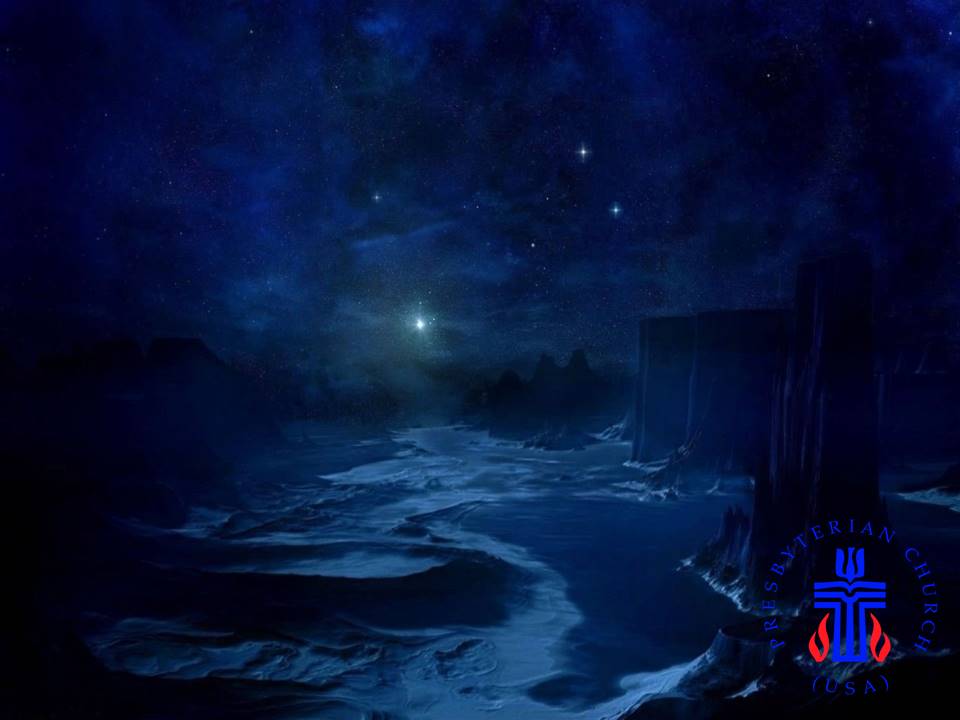 獻 詩耶穌召我來行天路周琇真 長老
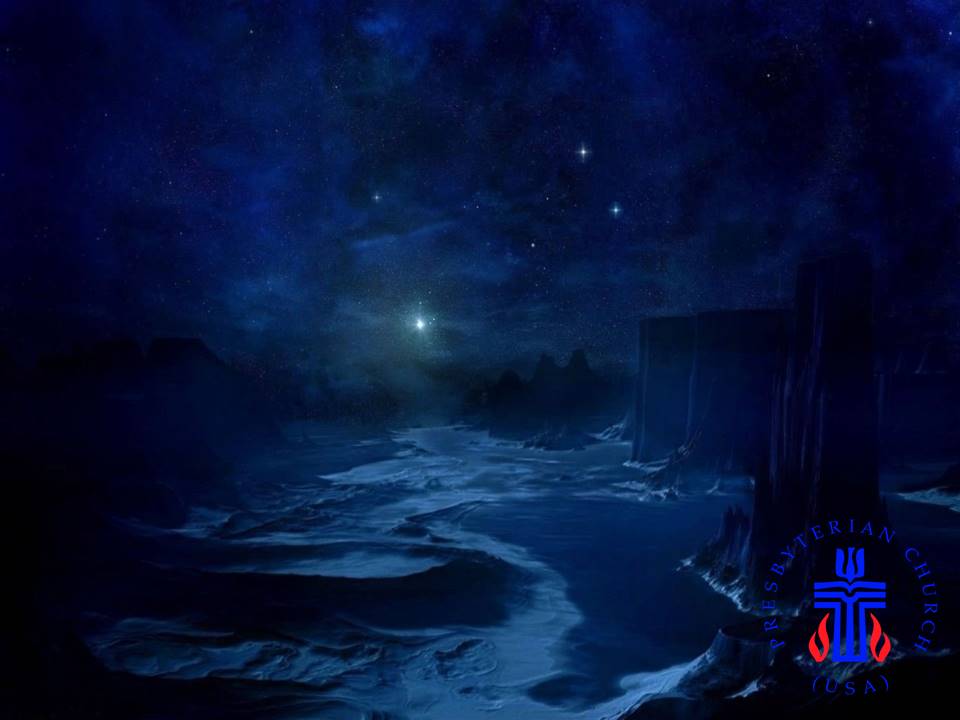 耶穌召我來行天路,導我向前日日進步
世間無論危險艱苦,救主耶穌時刻保護
我的救主耶穌基督
全能聖手時刻保護
我愛盡心做祢學生
祢大施恩親手保護
1/3
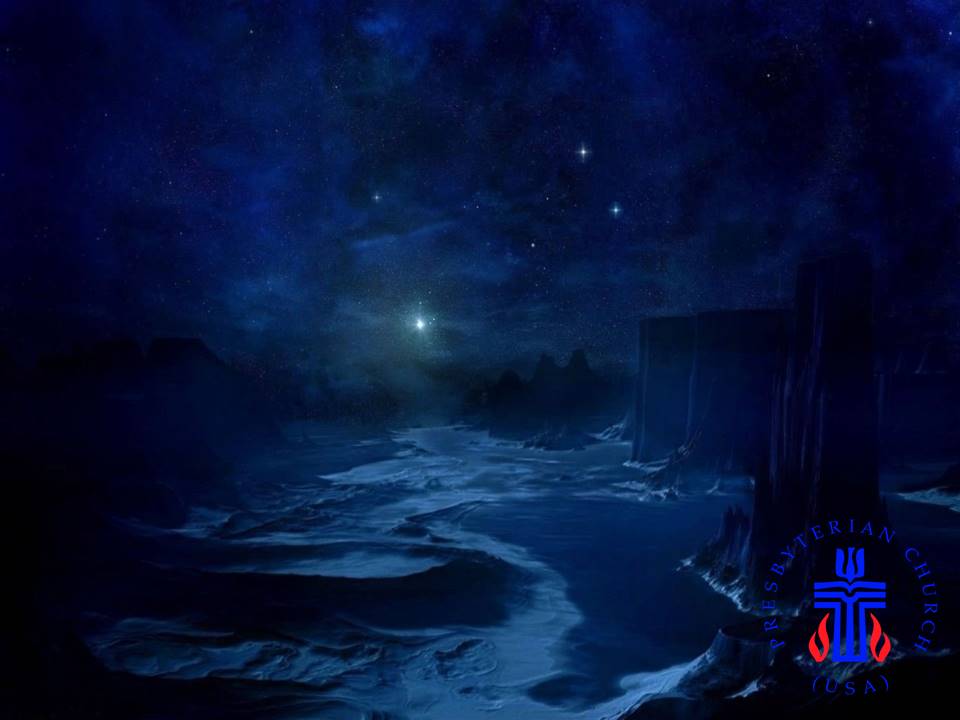 無論抵著煩惱艱苦,抑是得行平坦路途
無論海面抑是山頂,逐時逐位主永保護
我的救主耶穌基督
全能聖手時刻保護
我愛盡心做祢學生
祢大施恩親手保護
2/3
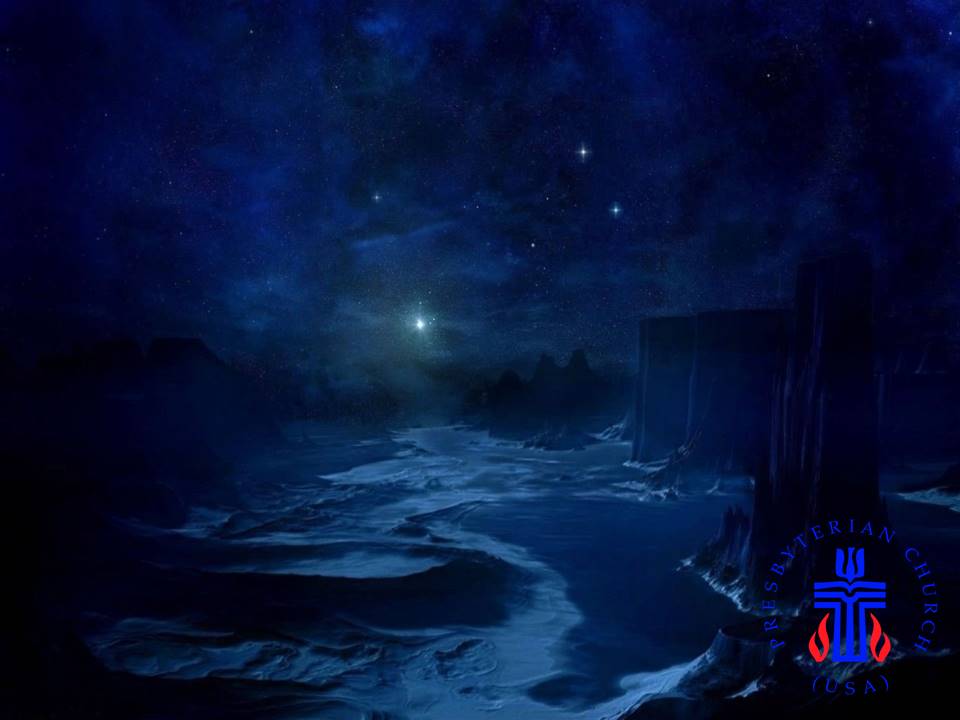 今求救主常常照顧,賞賜聖神扶持幫助
到尾卡贏死失權勢,盡一世人得主保護
我的救主耶穌基督
全能聖手時刻保護
我愛盡心做祢學生
祢大施恩親手保護
3/3